Le cours est bien structure pour integrer l’hisotire du sujet, la presence de l’humeur dans le context present, et l’analyse theoretique pour aider a la creation suivante.
Ils presentent leurs propres analyses et points de vue par apport aux textes et materiaux disponibles.
Des materiaux en ligne, tout material educatif est lie aux liens sur internet pour acceder a ce qu’il faut pour apprendre tout material du cours.
Pensent et ressentent?
Le cours n’est pas comme ils s’attendaient: il n’est pas si remplit d’humeur qu’il le prometait.
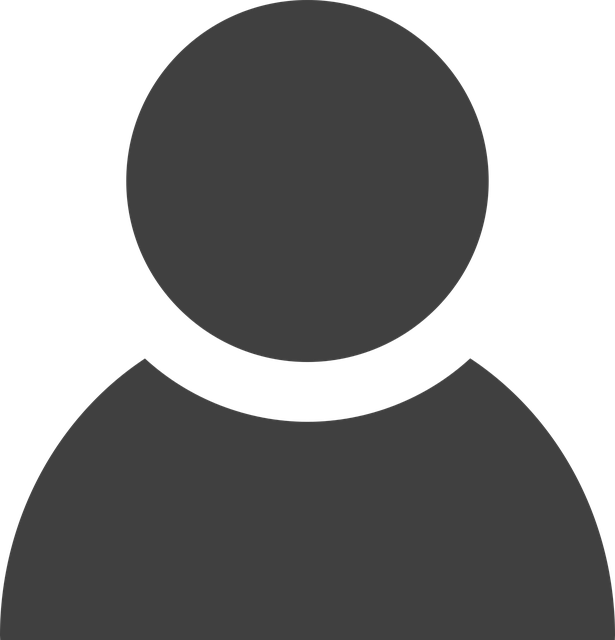 Voient?
Entendent?
La platforme de soutient du cours n’est pas si intuitive que les platformes auquelles ils sont habitues (Twitter, Instagram, TikTok etc.)
Beaucoup du texte a lire, beaucoup a analyser et interpreter, beaucoup a ecrire.
Qu’est-ce que vos apprenants...?
Disent et font?
Ils se demande comment reussir dans le cours en meme temps qu’ils repondent a beaucoup d’autres presions externes.
Ils cherchent les moyens les plus faciles a achever le maximum des point pour reussir dans le cours.
Trop des themes a completer et le prof ne donne pas beaucoup de feedback personalise.
Le cours n’es pas differentie pour mieux joindre toutes les modalites et styles d’apprentissage.
Le cours est en ligne et accessible hors du campus.
Beaucoup des videos.
Le prof est flexible avec les dates et le soutient d’etudiants a reussir.
Point négatifs?
Points positifs?
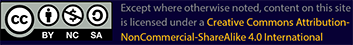 Consignes pour utiliser ce document
1- Allez dans fichier 
2- Téléchargez le fichier en utilisant les logiciels PowerPoint (Microsoft) ou Slide (Google)
3- Éditez la carte pour la modifier à votre guise
4- Sauvegardez la carte pour l’utiliser ultérieurement